краевое государственное казенное общеобразовательное учреждение
«Краевая вечерняя (сменная) общеобразовательная школа № 8»
(КГКОУ КВСОШ № 8)
ТЕМА: «ОКАЗАНИЯ ПЕРВОЙ МЕДИЦИНСКОЙ ПОМОЩИ»
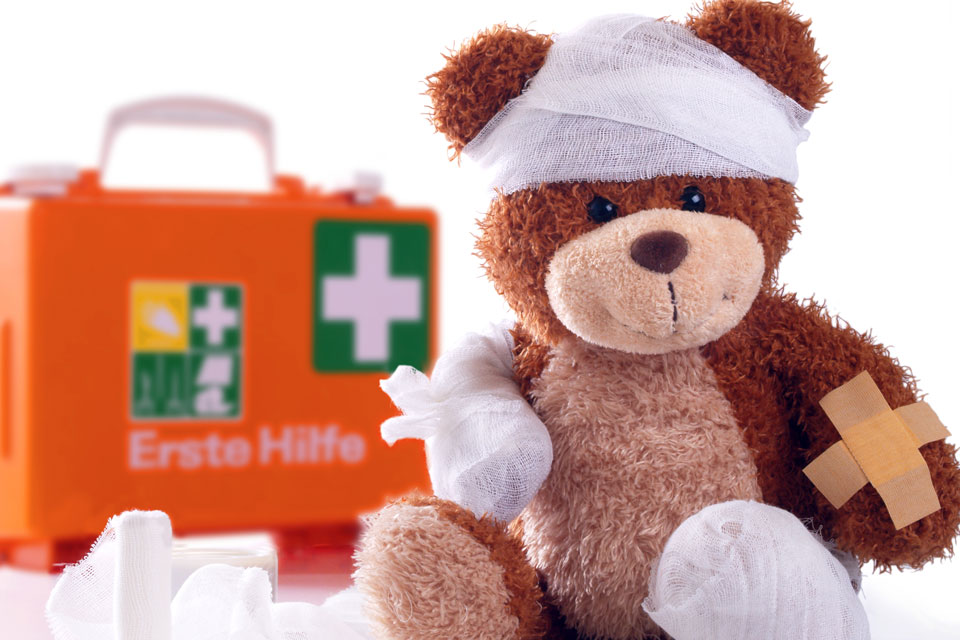 Актуальность
Большинство случаев внезапной смерти возникает, как правило, вне лечебных учреждений. В реальной ситуации помочь пострадавшему до прибытия скорой помощи или спасателей сможет только человек, оказавшийся рядом и лишь в том случае, если он обучен и владеет практическими приемами первой помощи. 
От того, насколько умело и быстро оказана первая помощь, зависит жизнь пострадавшего.
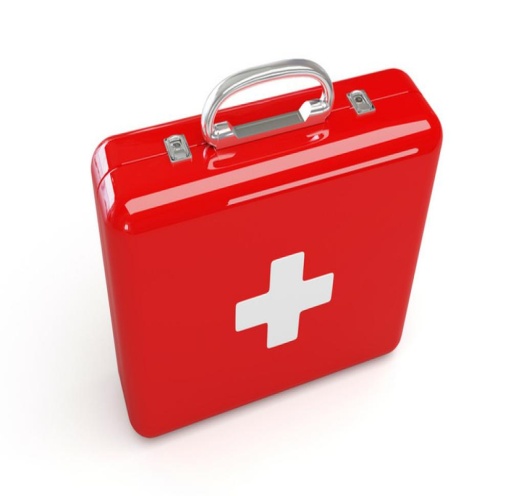 Цель проекта: создать эффективную систему информирования обучающихся по оказанию первой помощи на примере разработки буклета.
Задачи проекта:
Собрать информацию из различных источников по данной теме для создания проекта;
Проанализировать основные виды  первой доврачебной помощи;
Обобщить полученные результаты и сделать выводы;
Защитить проект.
Проблема: более 90% людей умирают от неправильно сделанной первой помощи или ее отсутствия.
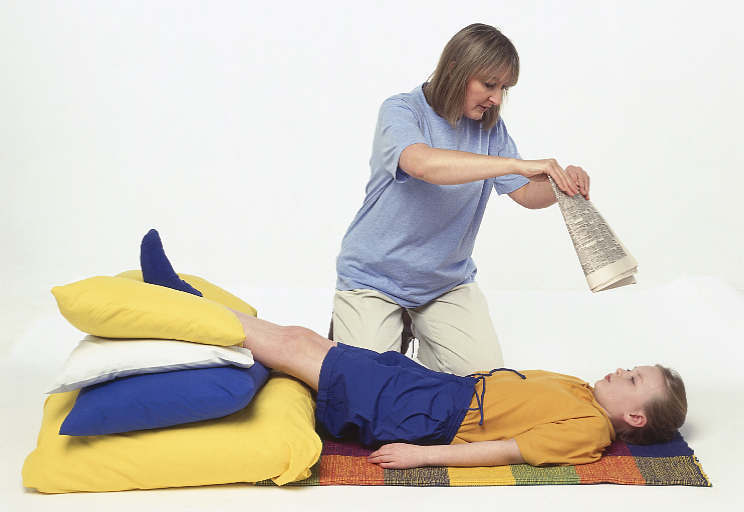 .
Опрос учащихся по вопросам о оказании первой помощи.С целью изучения мнения учащихся о правильном оказании первой помощи, мною было проведено анкетирование. Я опросил обучающихся из разных классов.
Результаты анкетирования показывают, что не все учащиеся обладают знаниями о оказании первой помощи. Владение данной информацией важна, так как это может спасти многих людей. Проблема незнания правильном оказании первой помощи среди подростков и людей в целом очень актуальна, ее необходимо рассматривать и решать совместными усилиями общества.
Заключение
Первая медицинская помощь – это чрезвычайно важная вещь в нашей жизни. Никто не знает, в какой неожиданный момент эти навыки могут пригодиться.
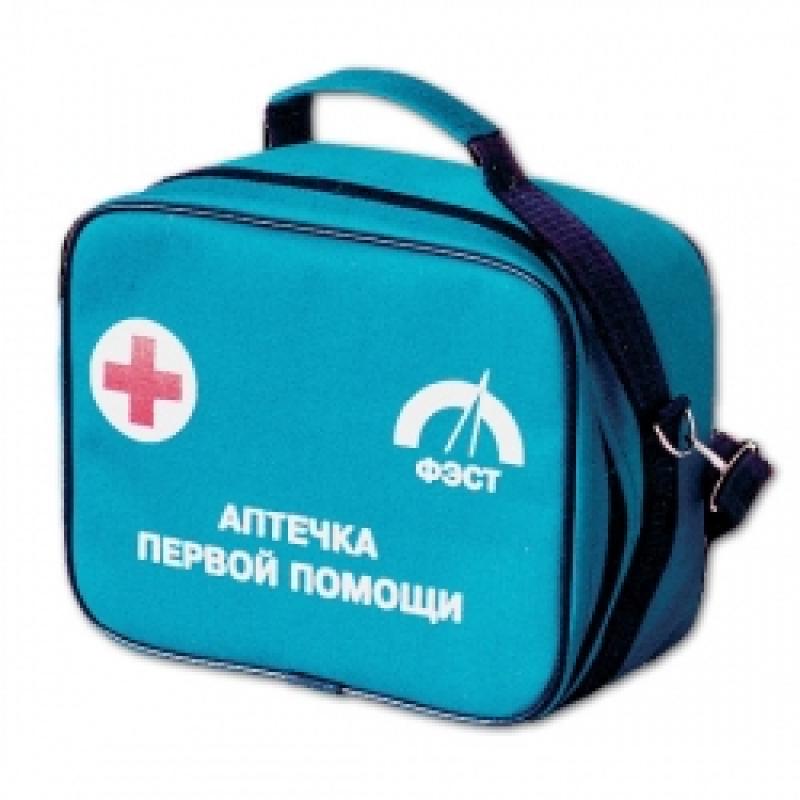 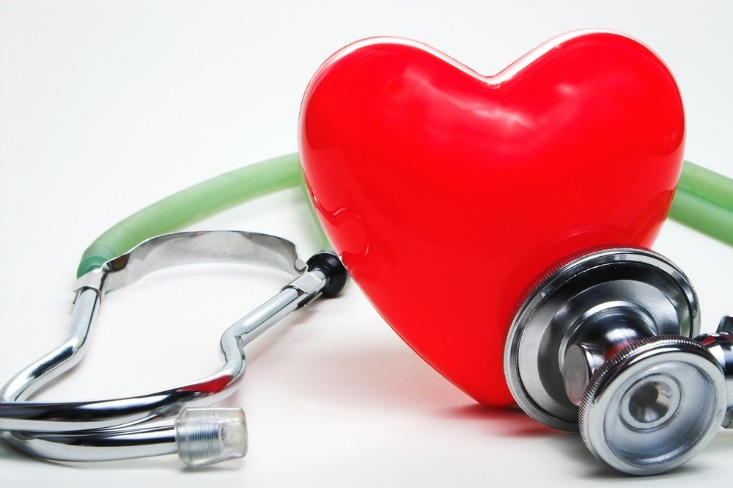 Будьте здоровы !